FIRST DAY OF CONGRESS
Beginning date of a Congress is not specified in the original Constitution
	20th Amendment (1933) sets the date on 	January 3, but Congress may change this 	by law (usually to a later date in Jan.)
	Prior to the 20th Amendment, Congress 	frequently did not convene until 	December a year after the election.
FIRST DAY OF CONGRESS
The Senate is a continuing body. The House is not.
Two-thirds of the Senators are still serving their current terms, and there is a 17-day overlap between the beginning of Congress and the end of the Vice President’s term, so there are incumbent members of the Senate when the Congress begins.
This has led to some controversy about when the Senate can change its rules, and what the necessary vote is (majority or 2/3).
All members of the House are considered to be newly elected. There are no “incumbents” until they are sworn in for the current term.
CONSTITUTIONAL OFFICERS
Vice President of the US is President of the Senate
Very little power in the Senate
This would upset the balance of equality among the states (no one gets a third Senator)
Does not participate in debate
No vote except in case of a tie
244 tie-breaking votes, not since 2008
Biden has gone longer without casting a tie-breaking vote than any other Vice President in history
In practice, contemporary VPs rarely show up except on ceremonial occasions (swearing in new Senators, State of the Union address)
CONSTITUTIONAL OFFICERS
President pro tempore, who is a Senator
“Pro tempore” = “for the time being”
Presides if the VP is absent
Elections used to be held frequently over the course of a Congress, any time the Vice President was absent
Since 1890, it has been a continuing position, usually occupied by the most senior senator in the majority party
Currently Sen. Orrin Hatch (R-Utah)
Elected to Senate 1976
Elected PPT when Republicans gained control in 2015
Sen. Strom Thurmond was PPT from 1981-1987, 1995-2001, and again for six months in 2001 (at age 98)
Primarily a ceremonial office, but is a member of Senate leadership
FIRST DAY OF CONGRESS
Senate: The President and party leaders are already in place.
Newly elected or re-elected Senators are sworn in.
If the party majority has changed, a new president pro tempore is elected.
The Senate’s rules continue from one Congress to the next and can only be changed by 2/3 vote.
FIRST DAY OF CONGRESS
House: The Speaker is elected and then swears in the rest of the membership.
The House must then adopt its rules for that Congress (what the majority party wants).
Each body has other officers (Clerk/Secretary, Sergeant at Arms, Chaplain) who are generally chosen by the majority party.
Many bills are introduced on the first day. The majority leadership assigns them numbers which may symbolize their importance (“S. 1” reflects the most significant bill)
CONSTITUTIONAL OFFICERS
The presiding officer of the Senate has very little power. You call on whoever stands up first to be recognized, although the party leaders have priority.
Unlimited debate gives the presiding officer very little opportunity to control things.
Giving the Vice President any power in the Senate was originally thought to violate the separation of powers between the executive and legislative branches, and to violate the principle of equality among the states in the Senate
On a day-to-day basis, new Senators of the majority party usually preside for an hour at a time in order to learn parliamentary procedure.
CONSTIUTIONAL OFFICERS
Speaker of the House
Elected by the entire membership, but in practice is the choice of the majority party
In the British House of Commons, the “Speaker” was the person authorized to speak to the monarch on behalf of the people
Much more power than the President of the Senate
May be elected by a plurality if no candidate gets a majority
1997 Election for speaker of the house
Newt Gingrich (R) 216
Richard Gephardt (D) 205
Others 4 (all cast by anti-Gingrich Republicans)
“Present” 6 (Gephardt + 5 anti-Gingrich Repubs.)
Total votes cast: 431
Not voting 4 (Gingrich + 3 absentees)
Gingrich got “a majority of all votes cast by name for a candidate” and was elected even though he got less than a majority of the membership of the House (218)
PARTY LEADERS
Not mentioned in the Constitution, but have evolved as the most important positions in the Senate and, other than the Speaker, in the House
20th Century innovation
Elected by party caucus/conference
The members of a party in one House are its “caucus” (House Democrats) or its “conference” (House Republicans and both parties in the Senate)
PARTY LEADERS
Senate Majority Leader
Primarily responsible for setting the Senate’s schedule, deciding which bills to bring up
Negotiates with the Administration on behalf of the Senate
Senate Minority Leader
Protects the interests of the minority party
Consults/negotiates with the Majority Leader
Party Whips
Assistants to the party leaders
In the British system, named for the person who kept the hounds in line during fox hunts
COMMITTEE CHAIRS
Members of the majority party who are responsible for determining their committee’s agenda (what bills to consider, and when)
Ranking minority member: The member of the minority party who would be chair if the majority changed (as just happened in the Senate)
Almost all committees also have subcommittees, chaired by a member of the majority with a ranking minority member from the other party
COMMITTEE CHAIRS
How committee chairs are chosen:
Senate: Usually the Senator of the majority party with the longest service on the committee, although no one can chair more than one committee at a time and the Republicans have six-year term limits for someone to hold a specific chair (but you can then chair a different committee if you have the seniority to do so)
House: Elected by the membership when the Democrats are the majority party
Appointed by the Speaker and then voted on by the membership when the Republicans are the majority party
Party caucuses have committees (House Republicans have the “Committee on Committees”) to assign members to committees
The Speaker appoints the majority party members of the Rules Committee (determines which bills make it to the floor, and sets the terms of debate)
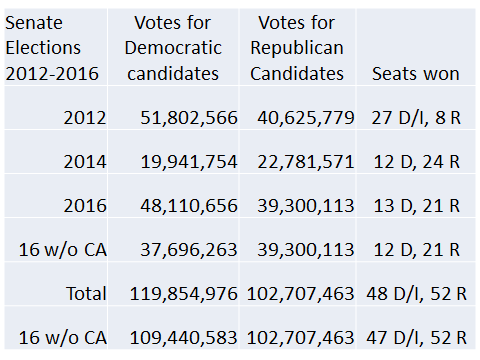 Malapportionment
Unequal representation by population – one member of a legislative body represents a substantially different number of people than another member with the same voting power

The Senate is inherently malapportioned, because different states have different populations but equal voting power.

The House was historically malapportioned in many states, but now districts within a state must be equal in population. There is still some variation in the population per district between states
Montana = 989,415 people / 1 district (now est. >1M)
North Carolina = 9,535,692 people/ 13 districts 
= 733,498 per district
South Carolina = 4,625,401 people/ 7 districts 
= 660,766 per district
Republican gains in midterms vs. Democratic gains in pres. years
People who vote more regularly are more likely to fit the Republican demographic (a lot of Democrats stayed home in 2010 and 2014).
The President’s party almost always loses seats in midterm elections (DOL&S p. 90-91)
The group of Senators who were up for election in 2014 represented the smallest population class of the three.
Illinois and Texas were the only two of the seven largest states that held elections.
Party control
HOUSE
D 1955-1995
R 1995-2007
D 2007-2011
R 2011-2019
SENATE
D 1955-1981
R 1981-1987
D 1987-1995
R 1995-2001
50-50 Jan.-June 2001
D Jan. 3-20
VP Gore broke tie
R Jan. 20-June
VP Cheney broke tie
D June 2001-2003
	Sen. Jeffords left R party
R 2003-2007
D 2007-2015
R 2015-2019
Why more volatility in recent years?
The South is no longer represented by Democrats elected and re-elected in uncontested elections.
The Democratic Congressional coalition is therefore much smaller than it used to be.